05.11.2024
Информационный час 
«Лагеря смерти. Лагеря для военнопленных на оккупированной территории БССР. Уничтожение еврейского населения»
Цель:  Формирование понимания необходимости сохранения исторической правды о преступлениях нацистов и их пособников в отношении белорусского народа в годы Великой Отечественной войны. 
Введение
                                                                                 «Светлая    память всем погибшим!   
                                                                                  Вечная слава их бессмертному подвигу   
                                                                                  во имя мира для будущих поколений!»
 
Из обращения Президента Республики Беларусь А.Г. Лукашенко к соотечественникам по случаю 80-летия трагедии в Хатыни
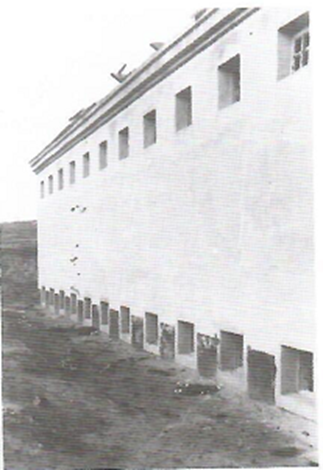 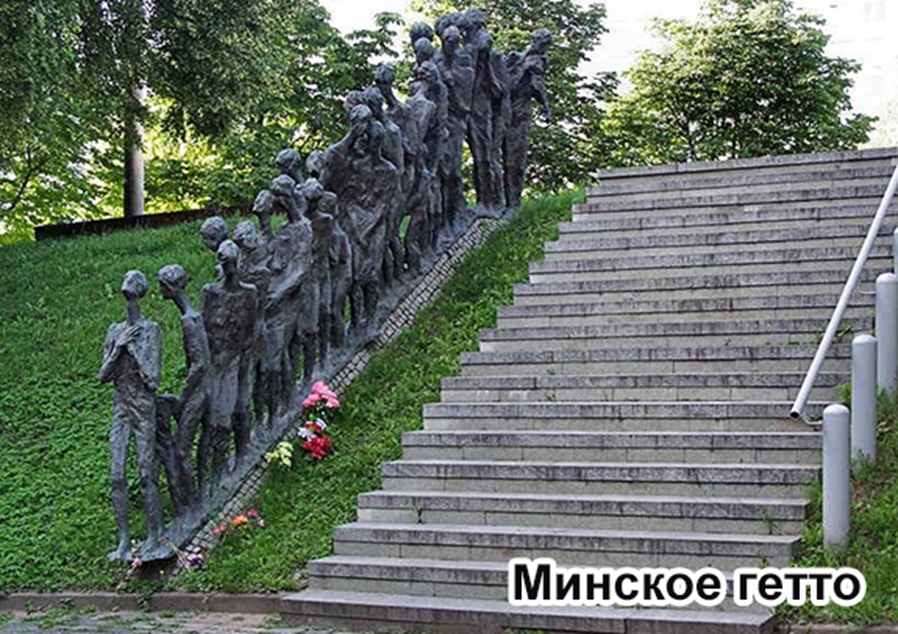 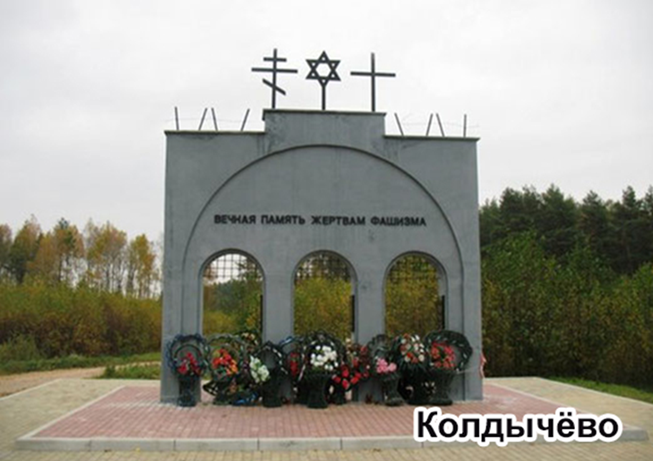 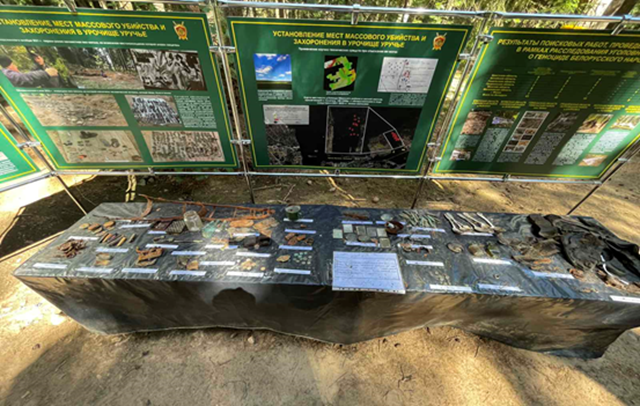 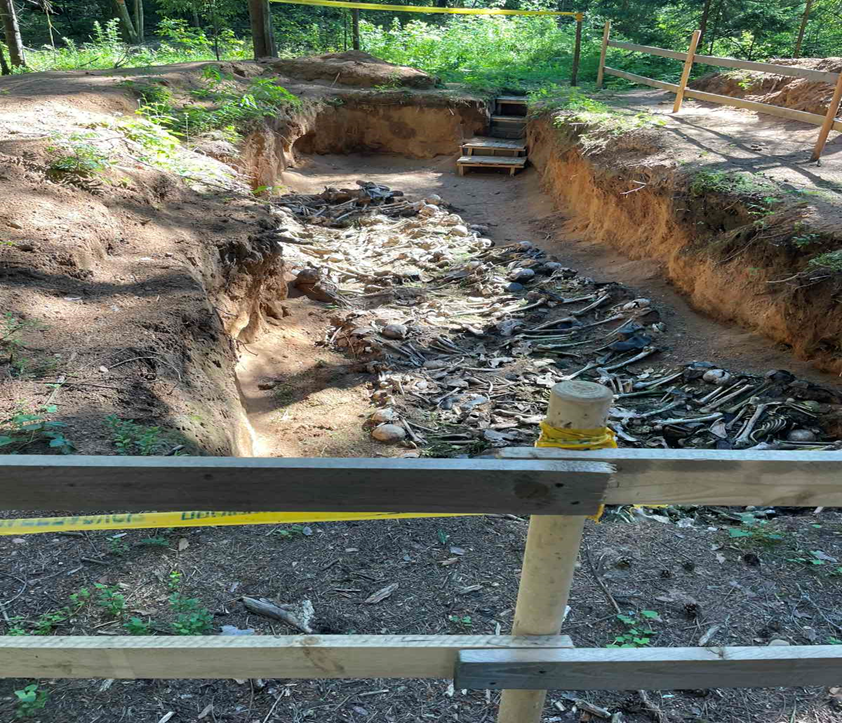 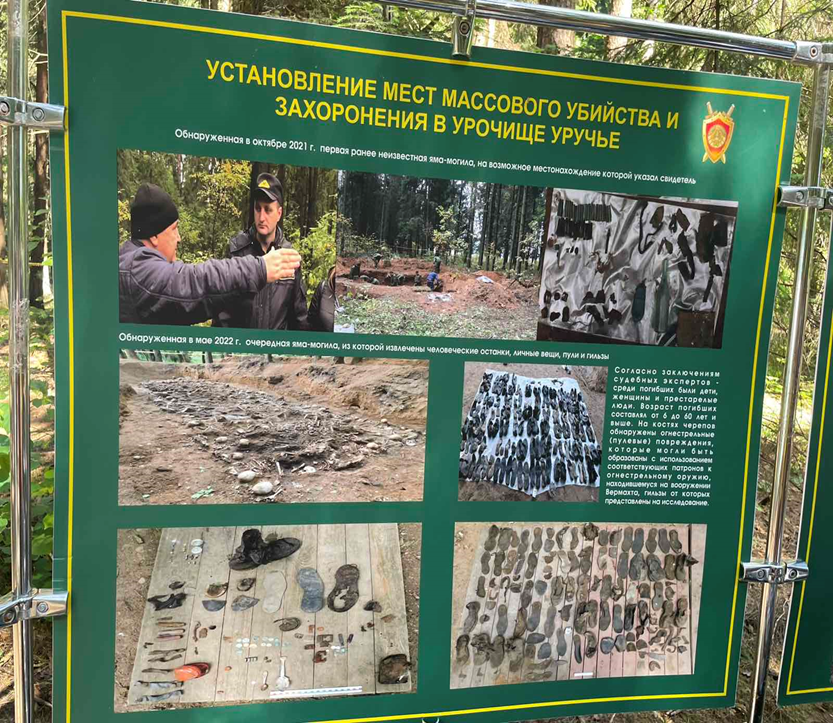 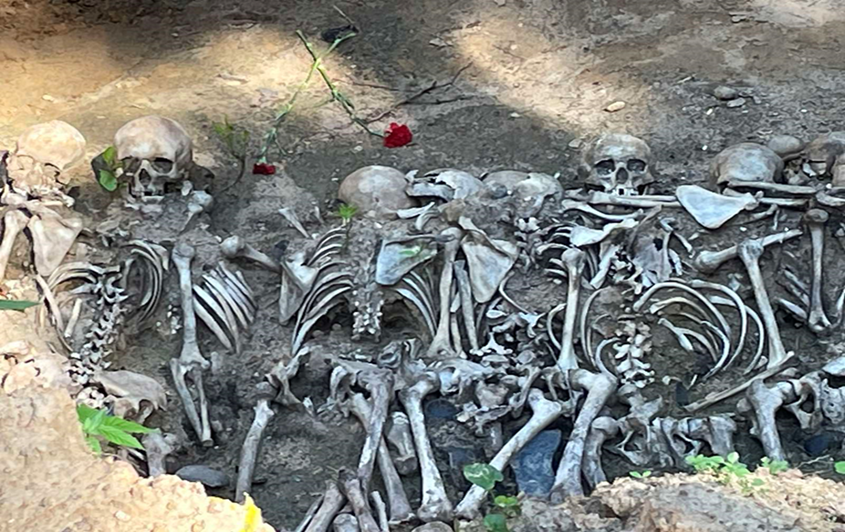 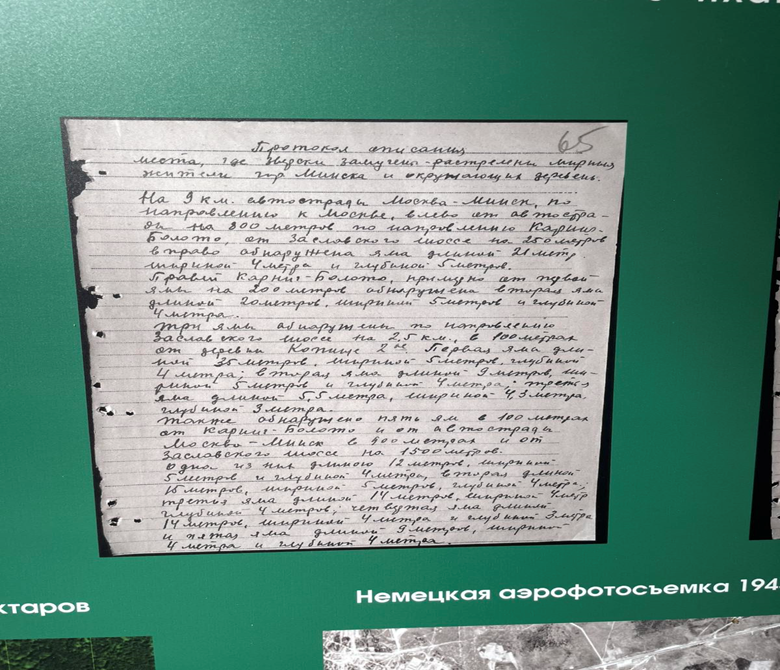 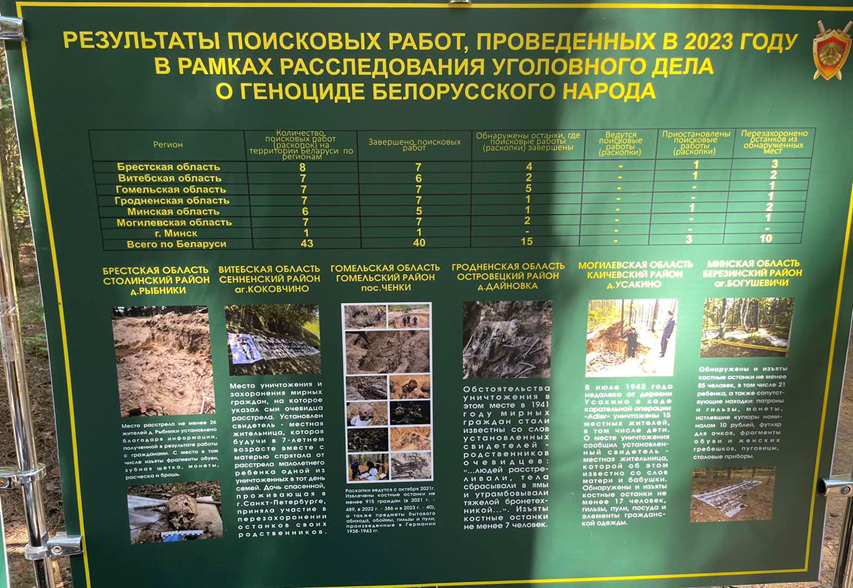 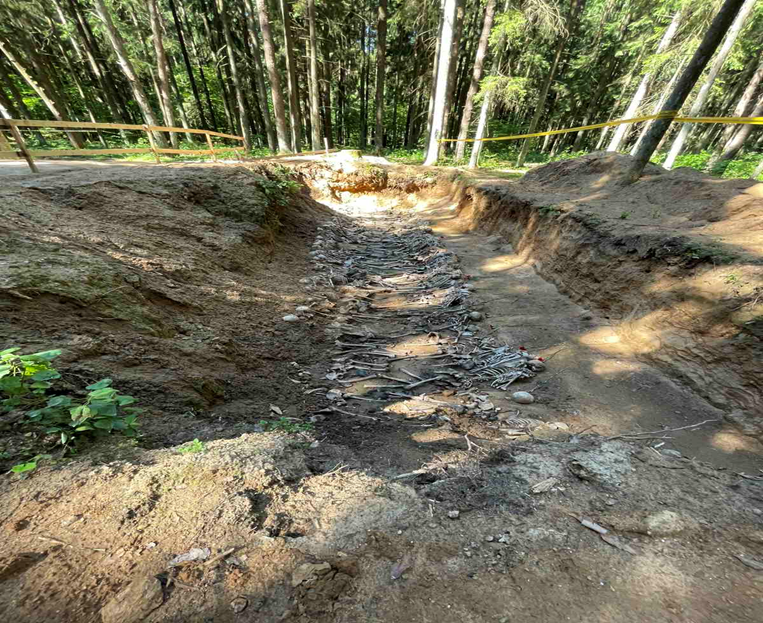 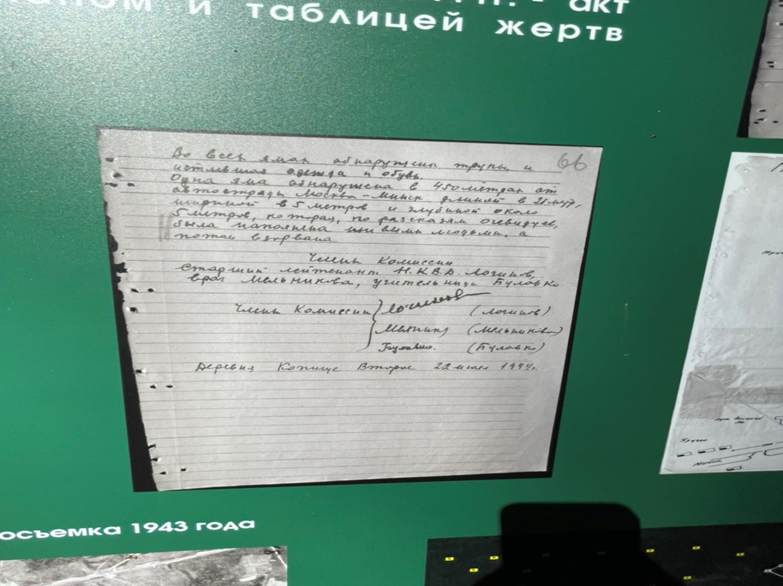 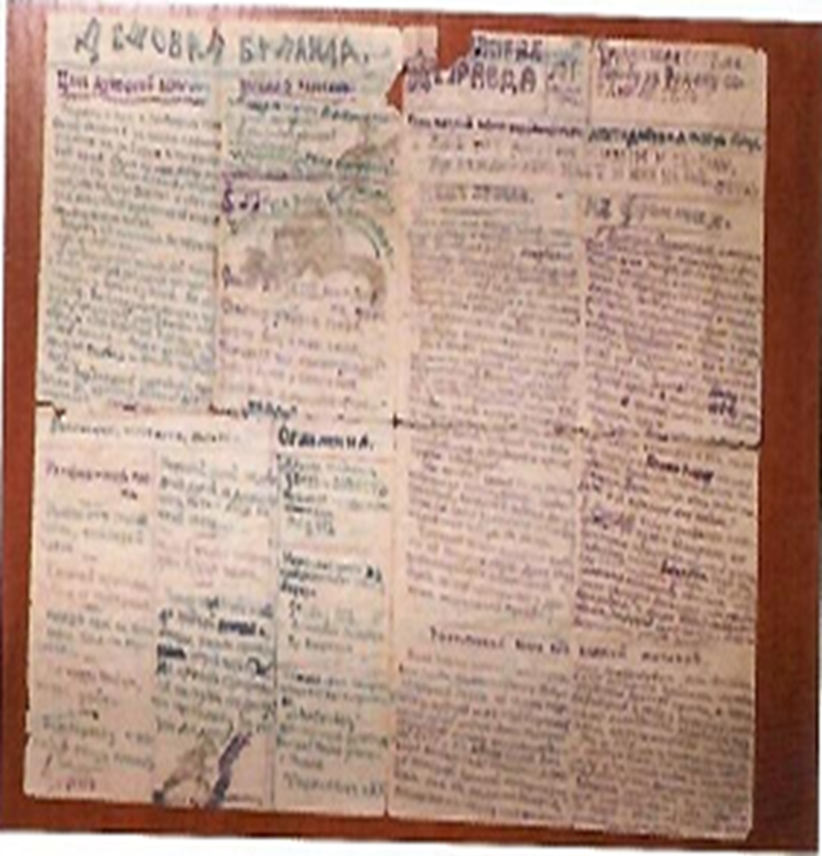 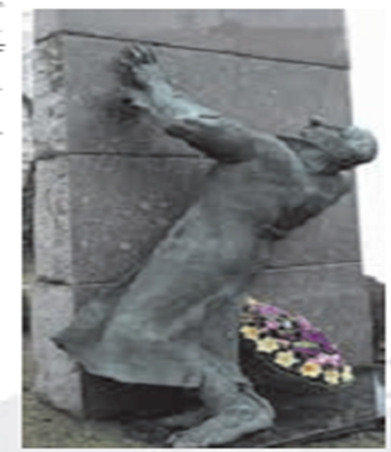 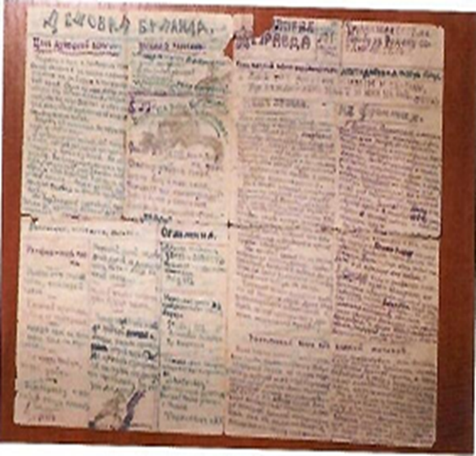 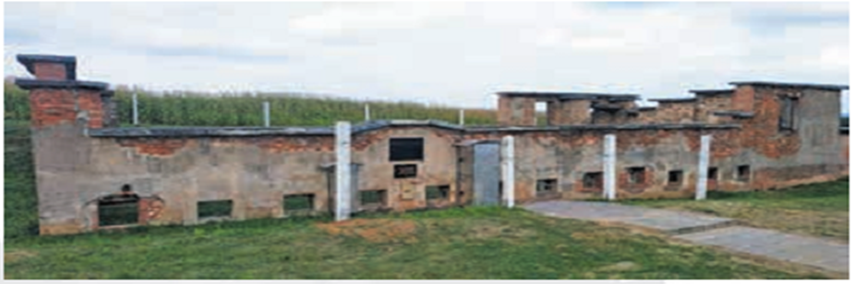 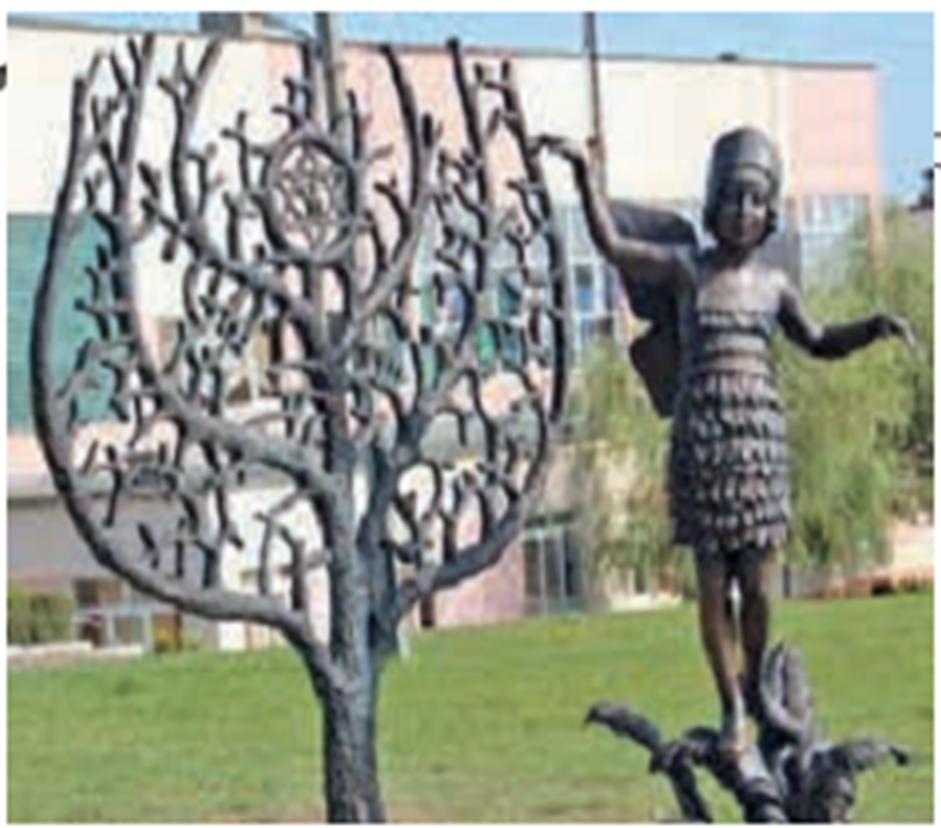